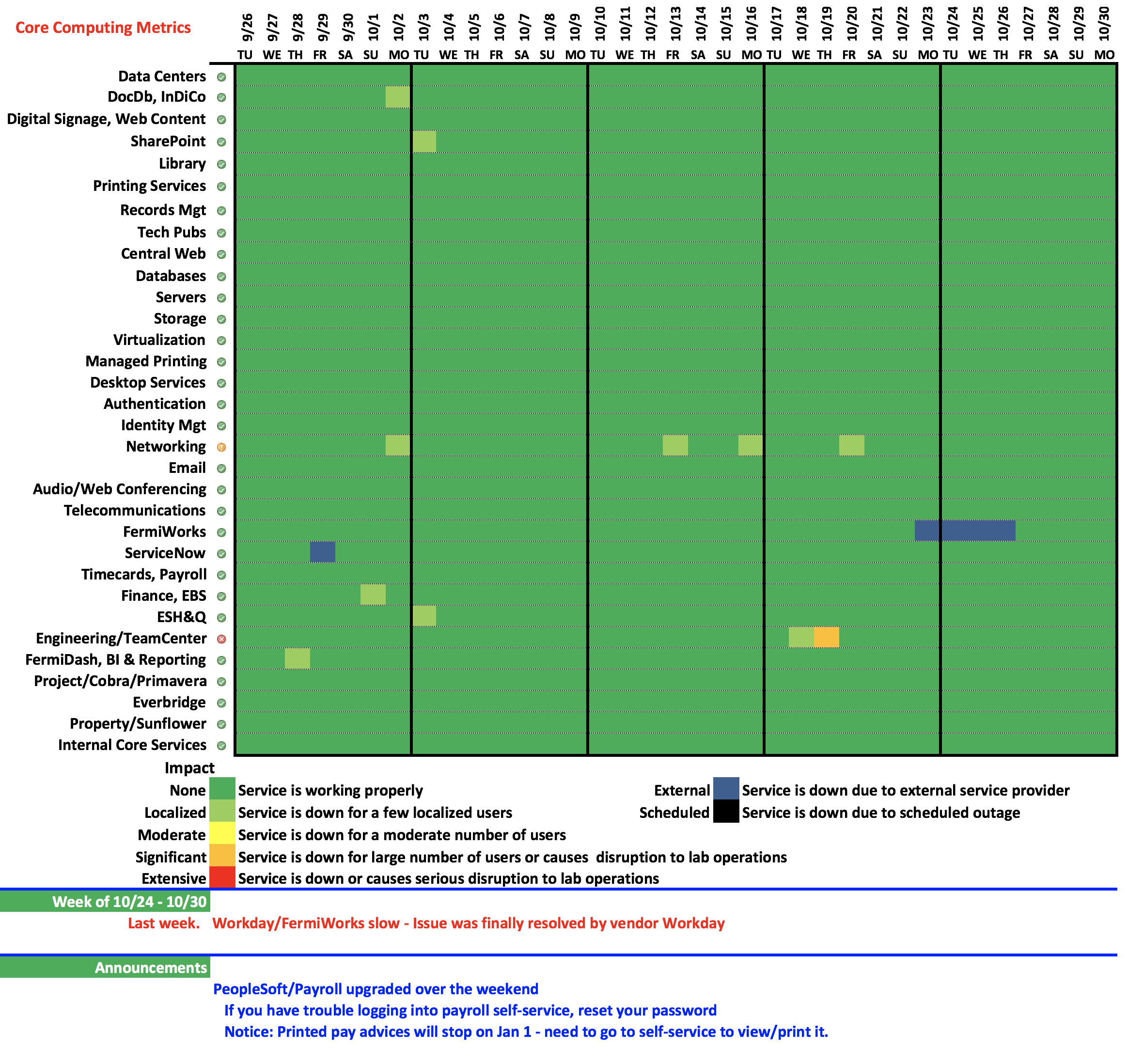 1
10/30/17
Bakken | Lab Status Meeting